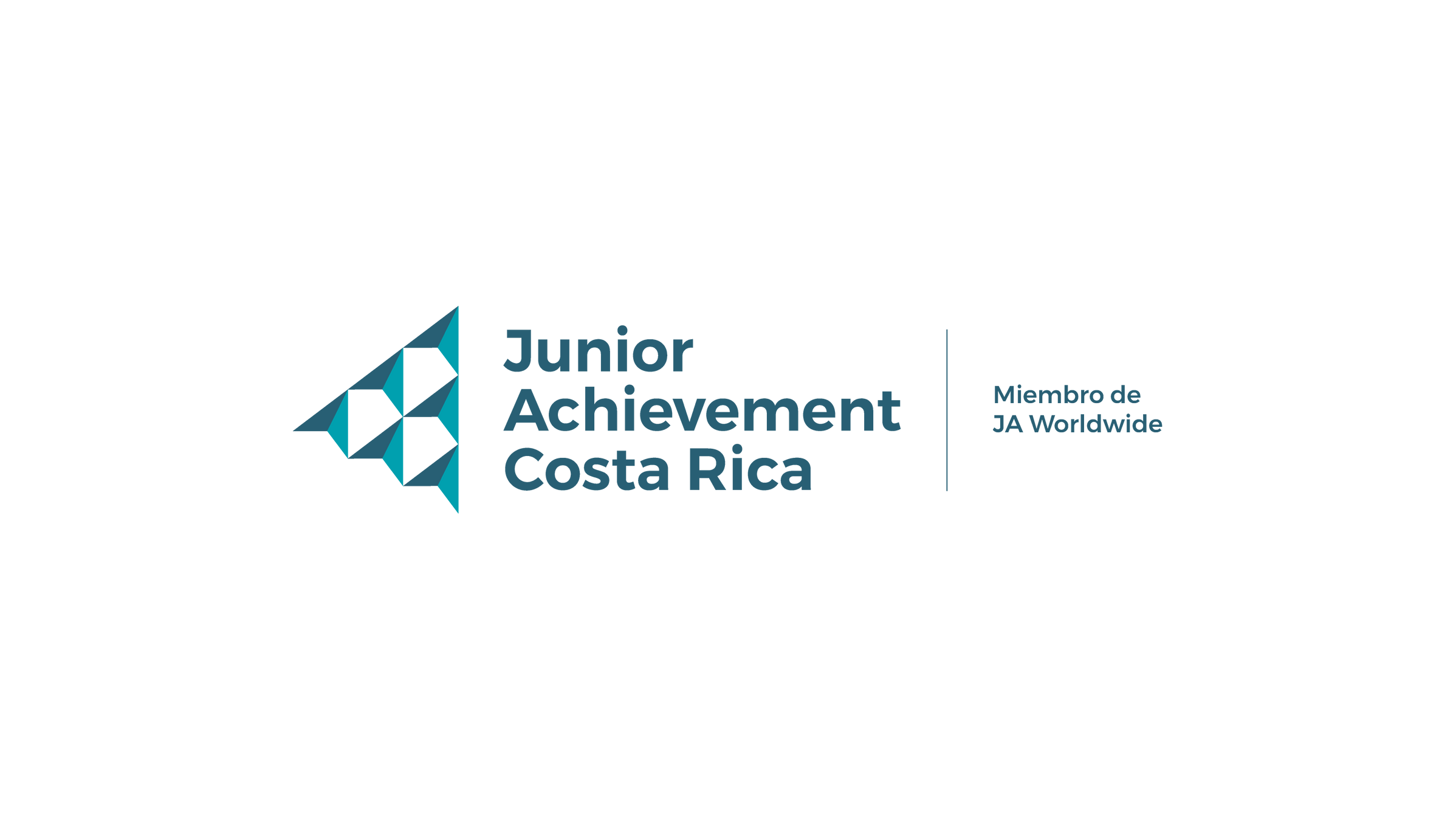 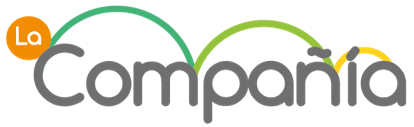 Sesión 4:
Modelo de negocios
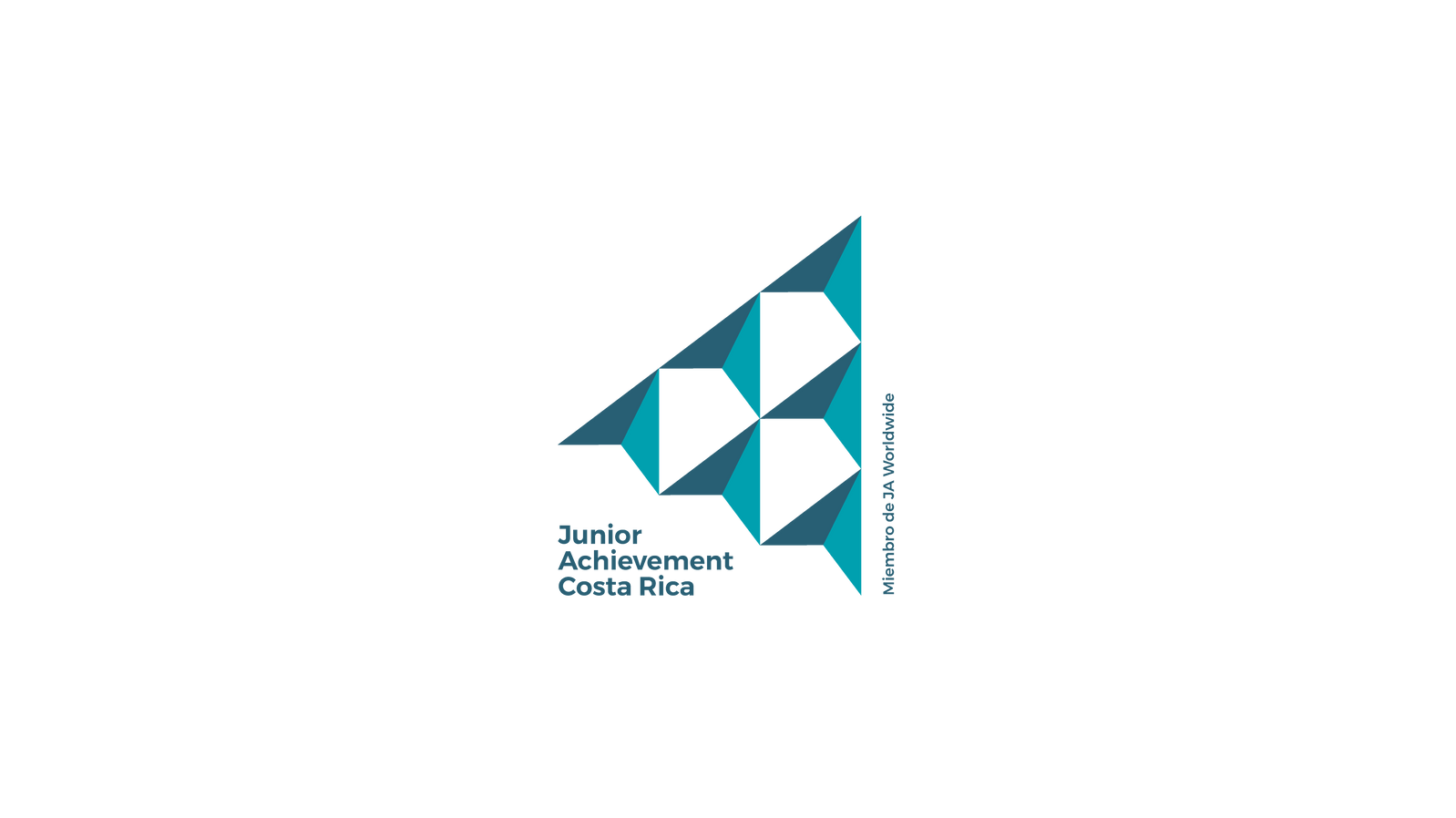 ¿Qué es un modelo de negocios?
Resumen de cómo una compañía planifica servir a sus clientes.
Estrategia.
Implementación.
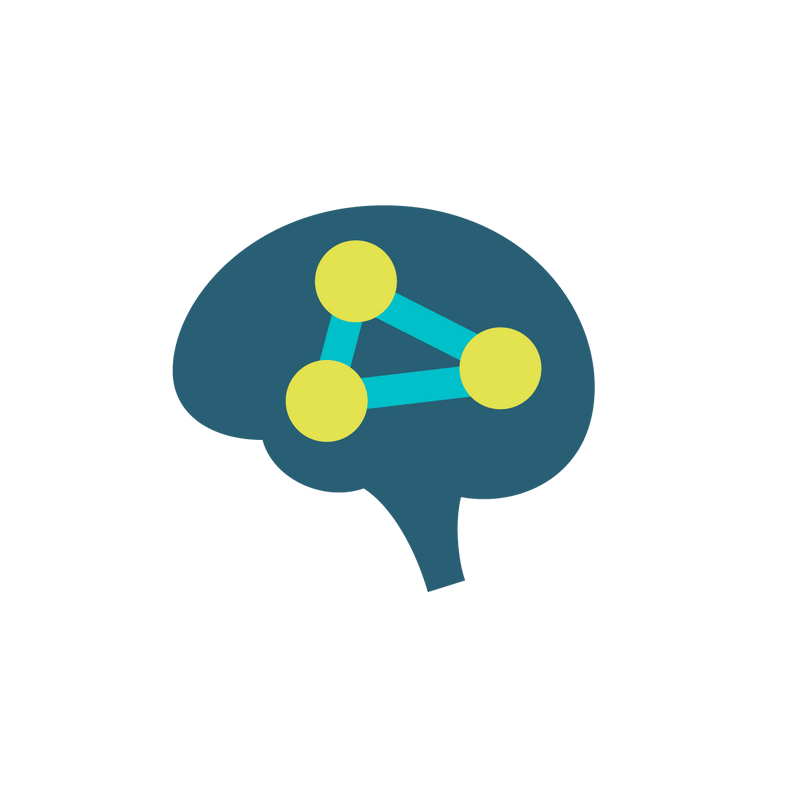 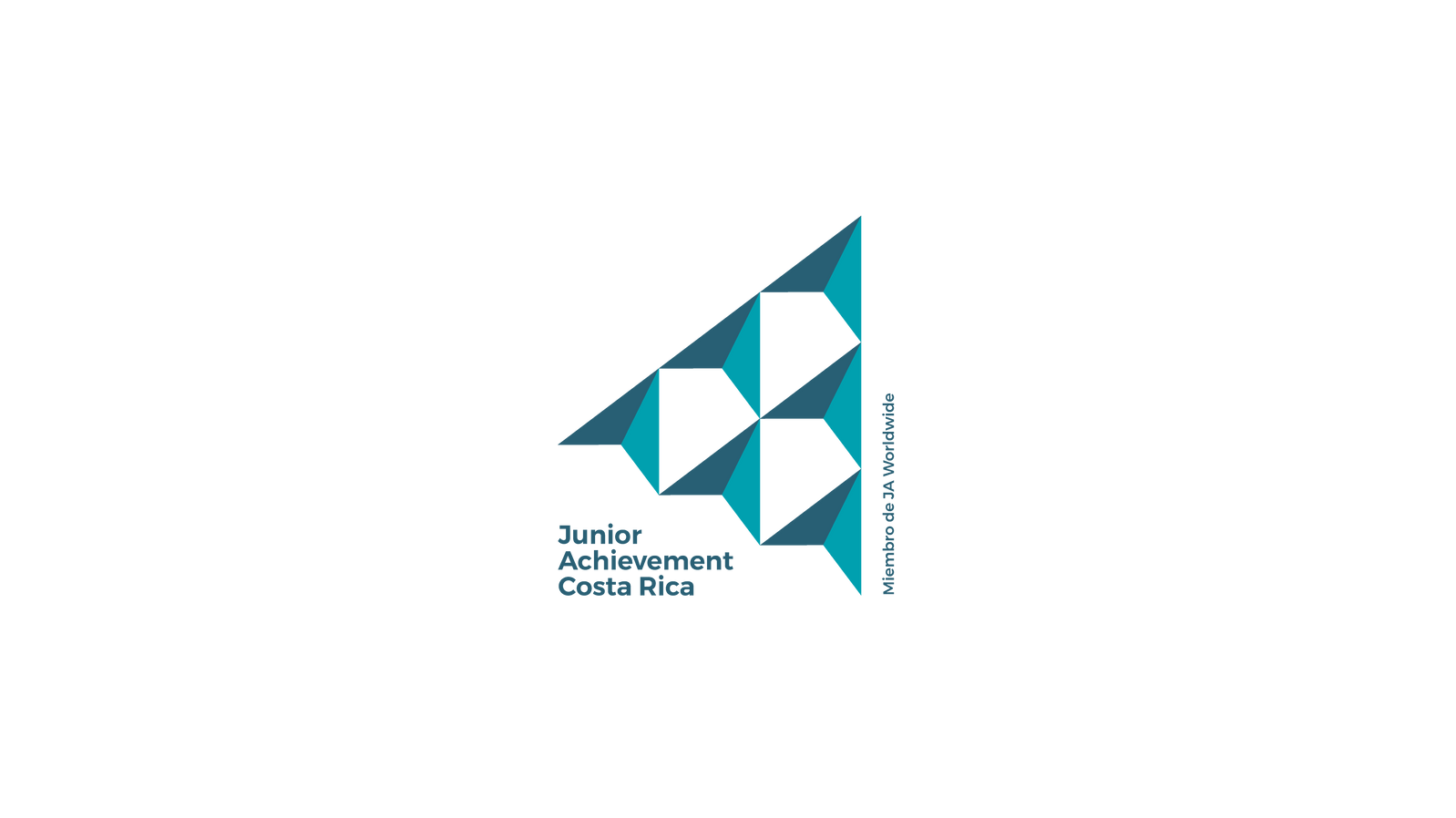 Canales
Regustos 
clave
Relaciones 
con los 
clientes
Fuentes de ingreso
Actividades clave
Estructura de costos
Propuesta 
de valor
Segmentos 
de mercado
Asociación clave
Estructura del modelo
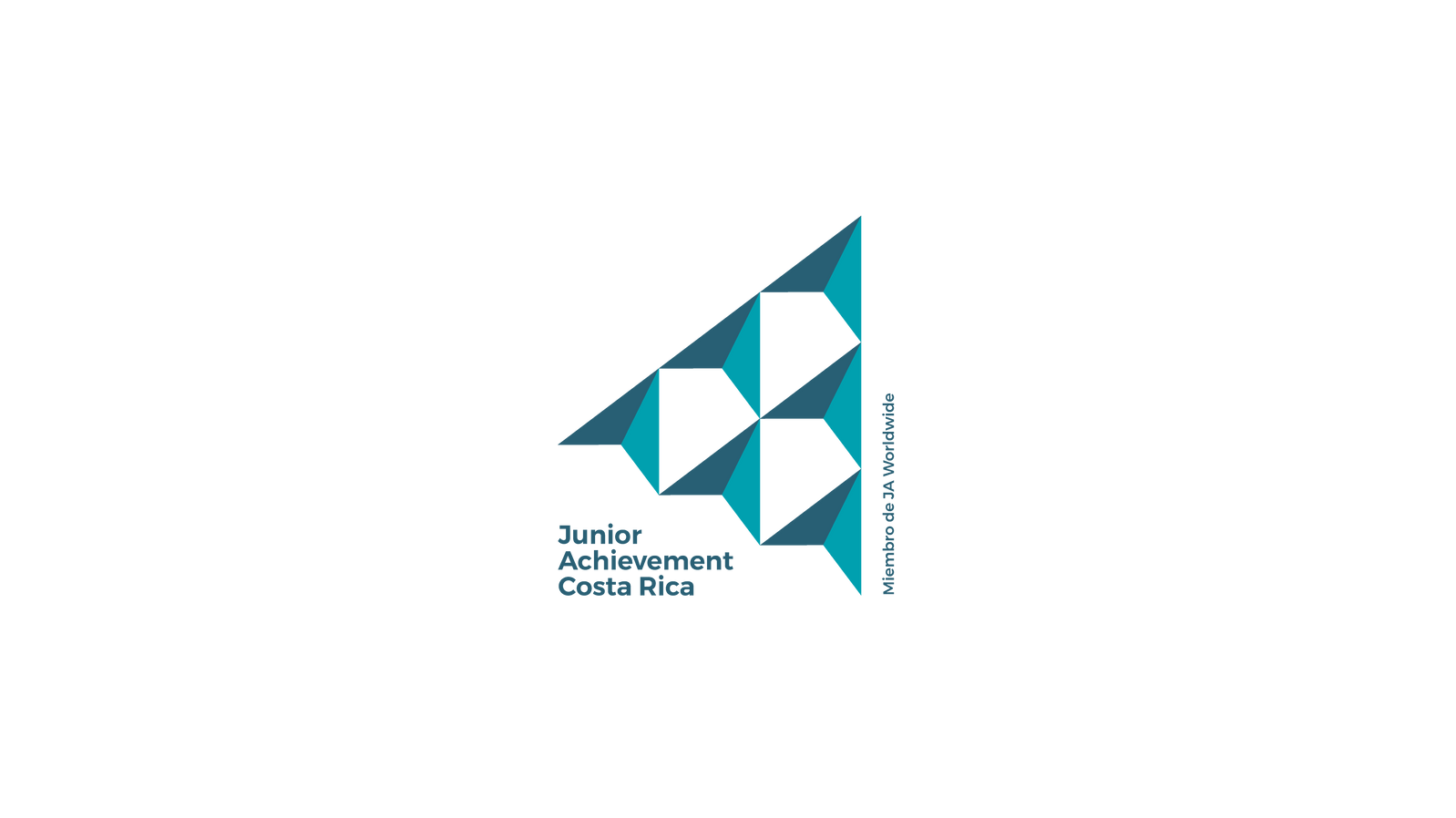 Recursos clave: Personas, materiales, dinero, herramientas
 y otros necesarios para las actividades clave.
Actividades clave: Tareas 100% necesarias para poder
crear, desarrollar y comercializar el producto.
Asociación clave: Personas, grupos o instituciones que
fomentarán parte de los procesos de la empresa.
Estructura del modelo
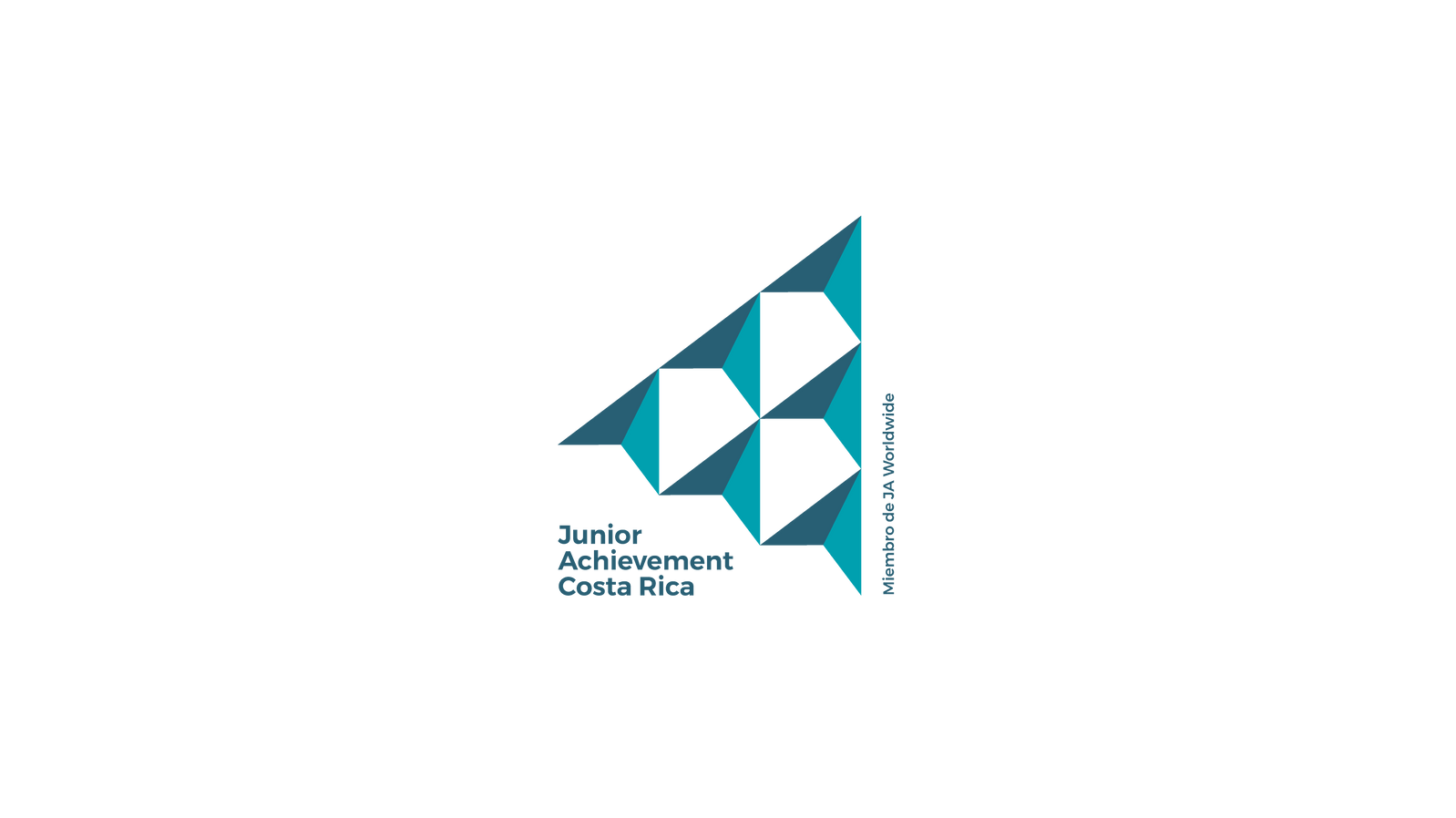 Propuesta de valor: Atributo diferenciador del producto.
¿Cómo quiero venderlo?
Relaciones con los clientes: Estrategias para propiciar 
una lealtad de los clientes potenciales
Canales: Medios a utilizar para hacer llegar 
el producto al consumidor final
Estructura del modelo
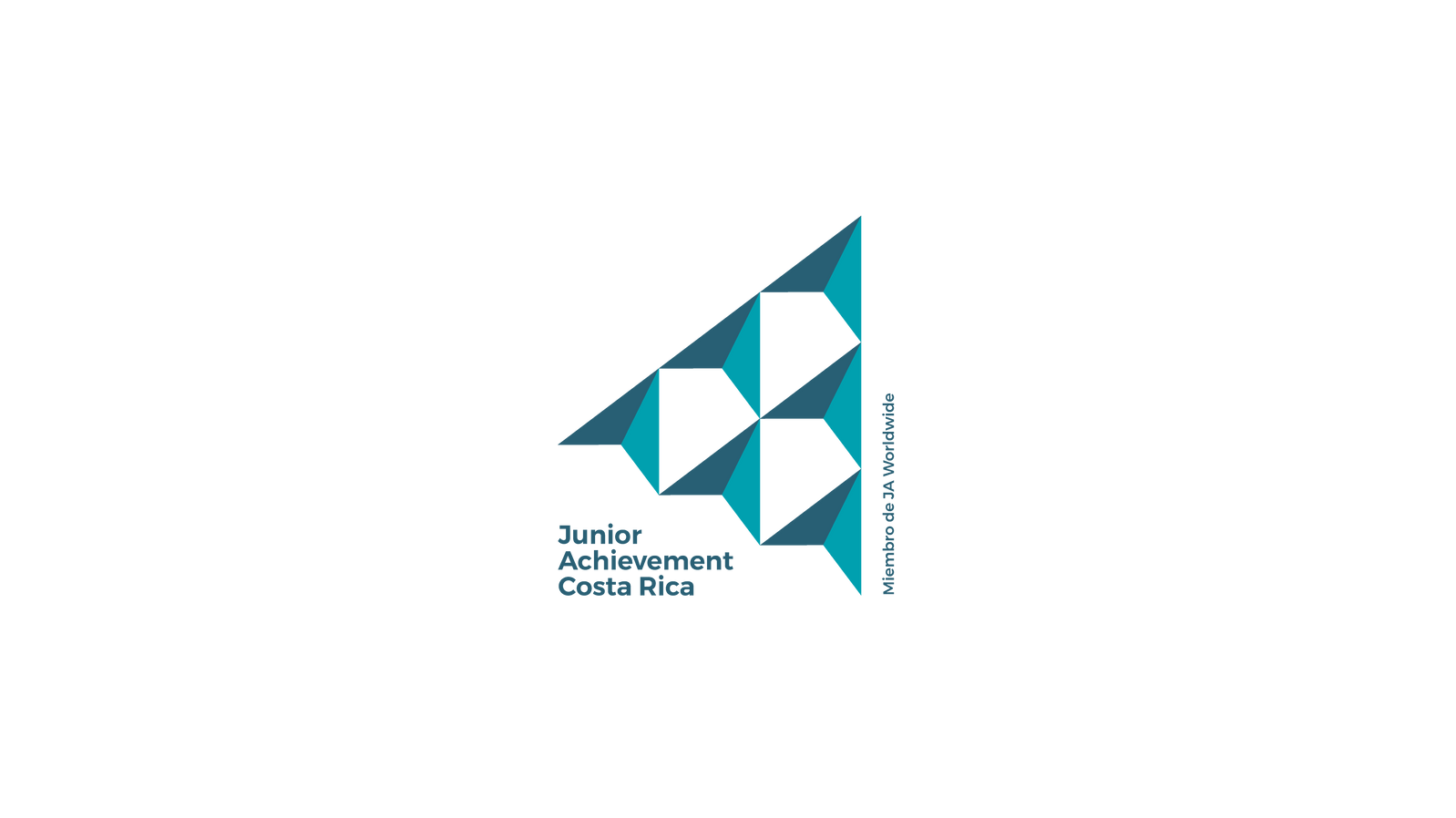 Fuentes de ingresos: De dónde provendrán los ingresos
Estructura de costos: A que se relacionarán los gastos
Segmentos de mercado: Construcción de grupos con características similares (deseos, necesidades) que podrán satisfacer el producto o servicio
Estructura del modelo
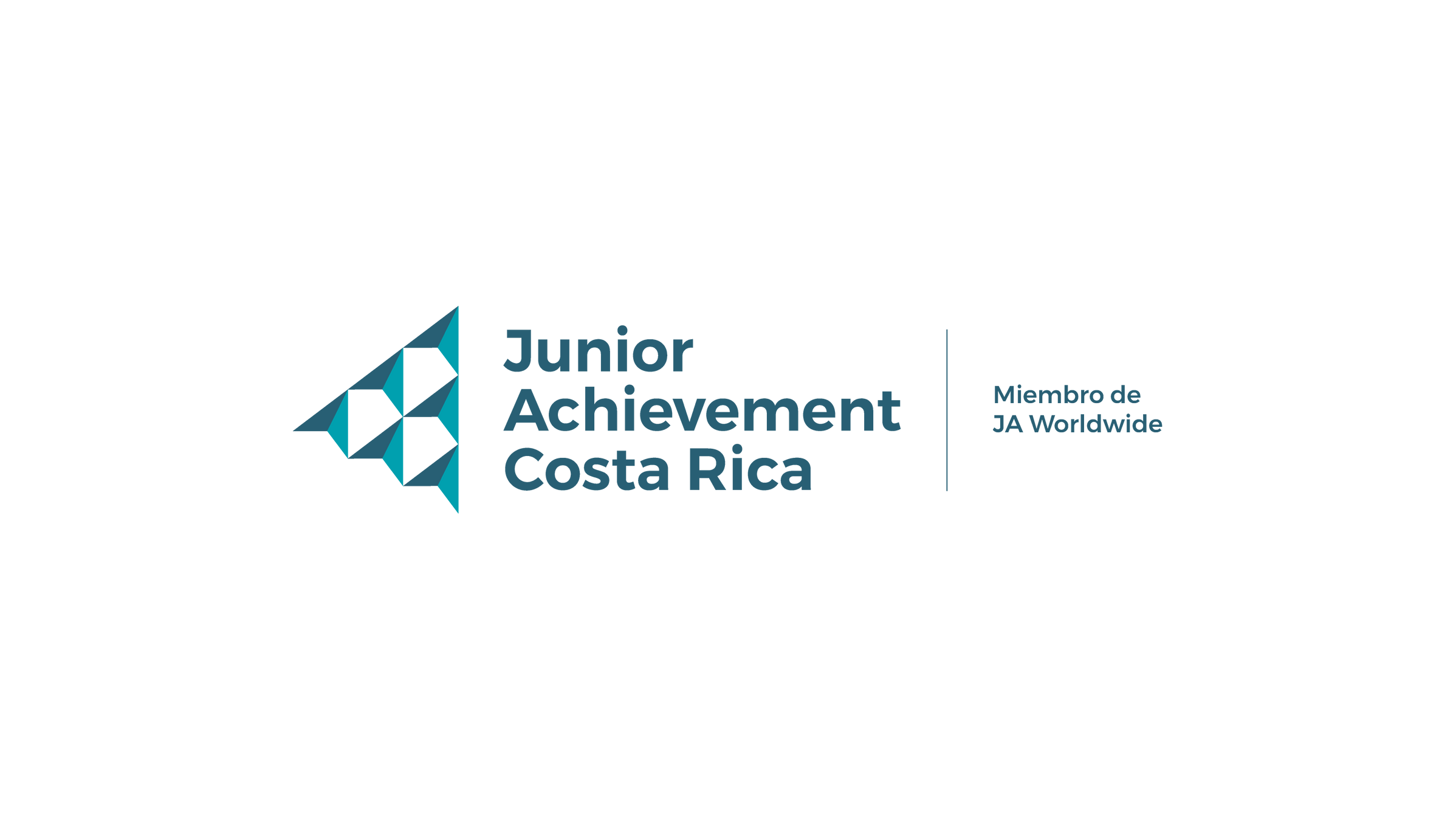 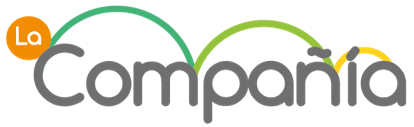 Tarea:
Investigar la competencia y el entorno.
Subir al link:
Naturaleza del negocio.
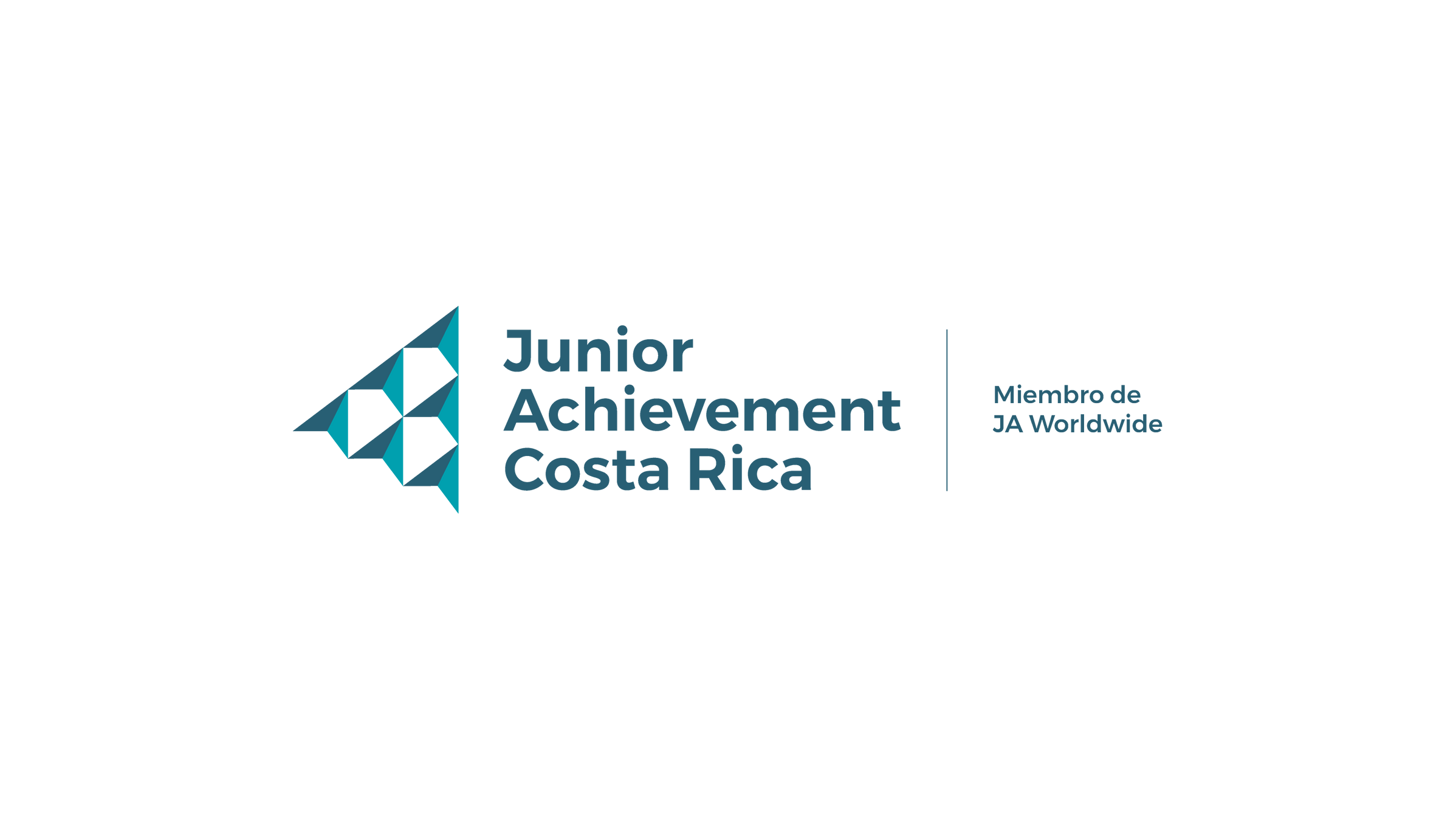 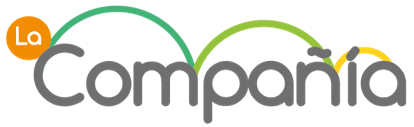 Sesión 4:
Modelo de negocios
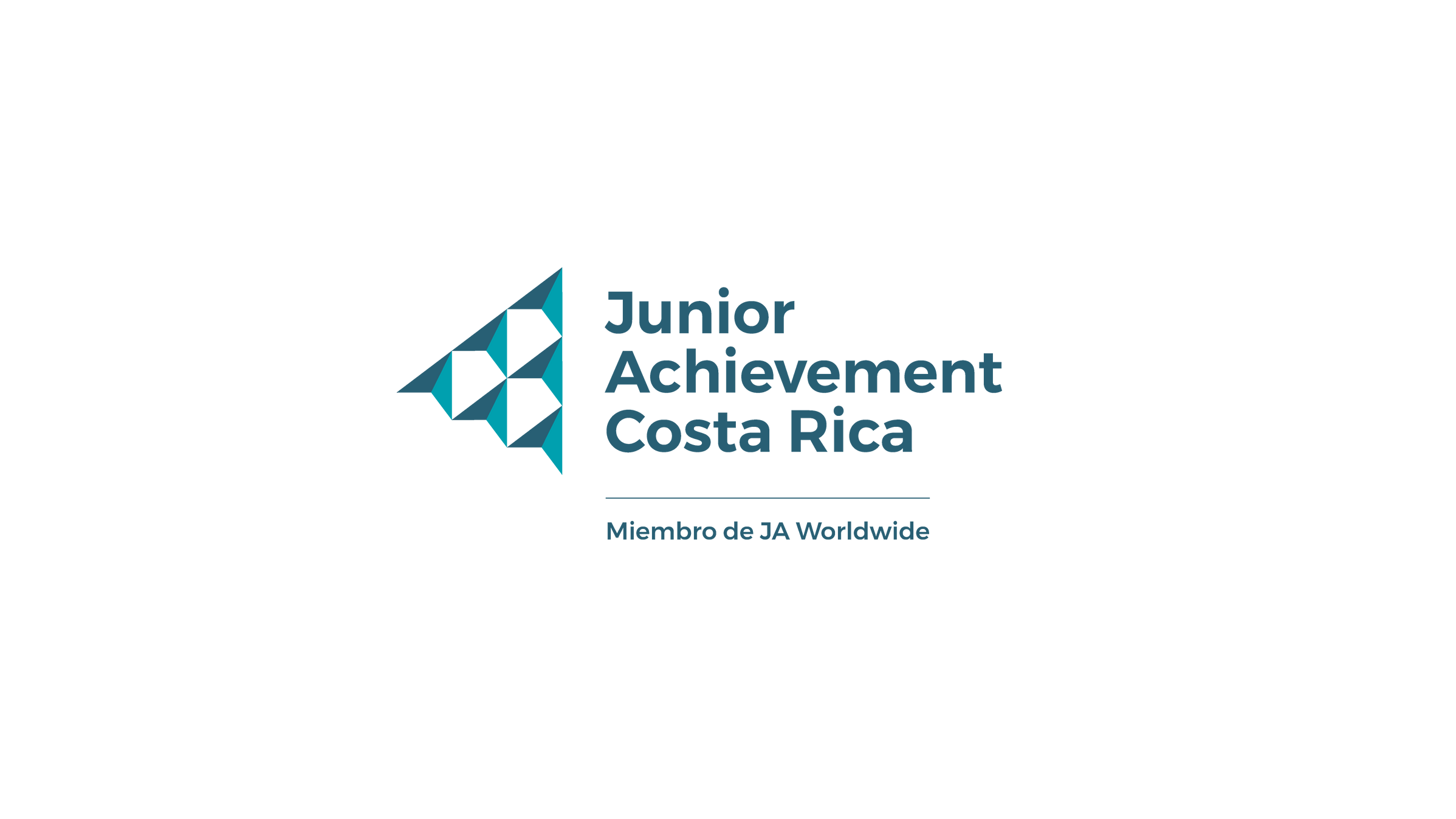 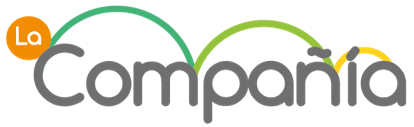 Todos los derechos reservados, Junior Achievement Costa Rica
'